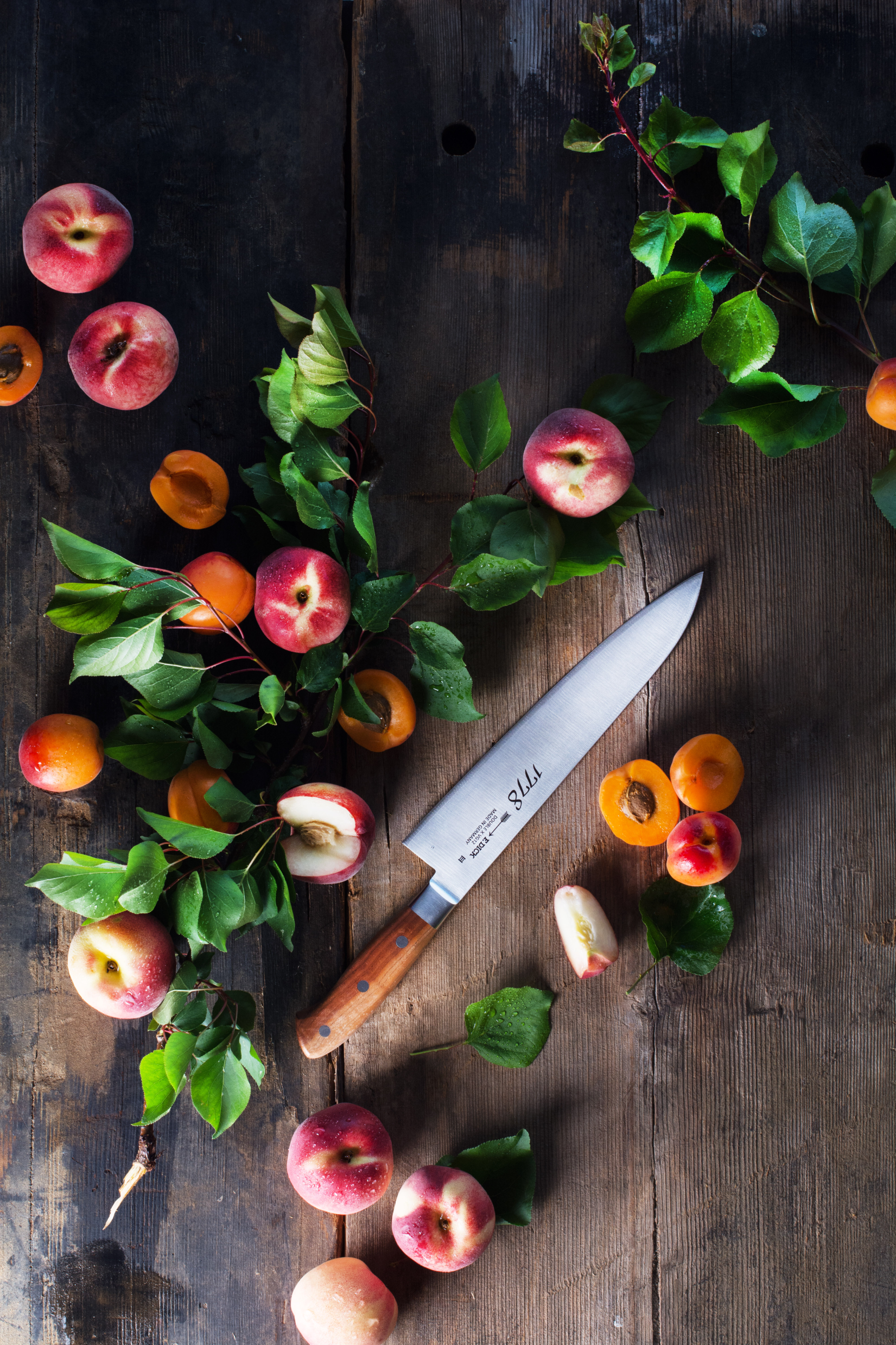 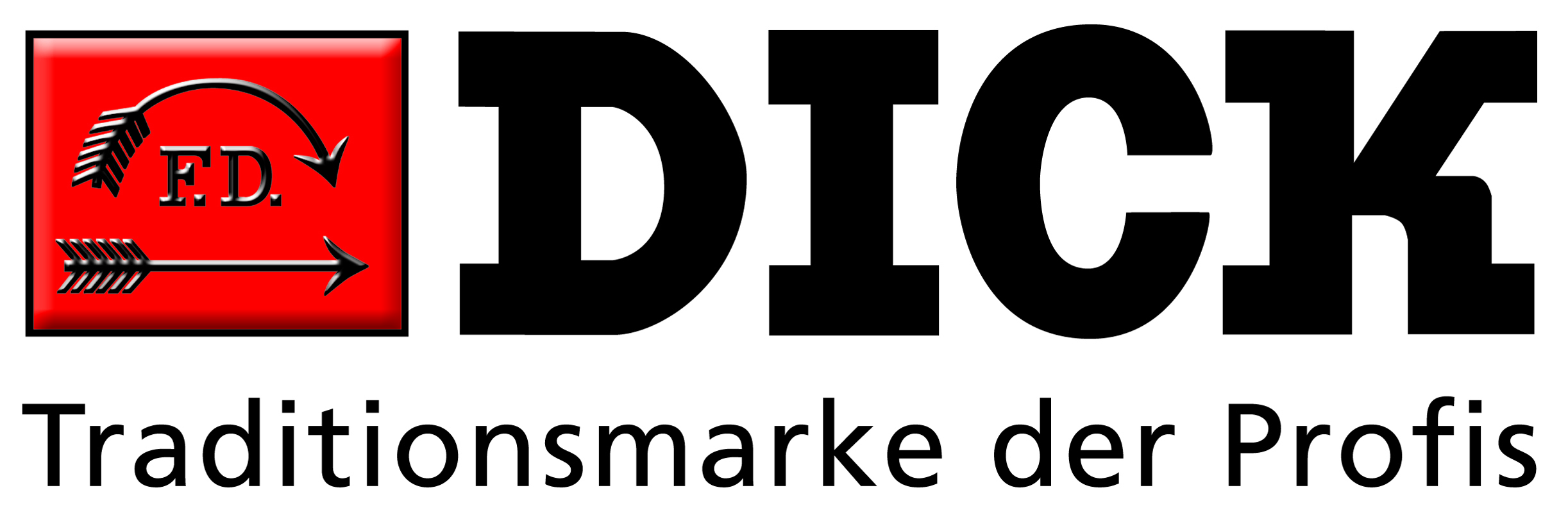 Sharp Knives are essential for your daily work
& How to keep them sharp
05.07.2018
F. DICK and WORLDCHEFS
F. DICK – Proud partner of the
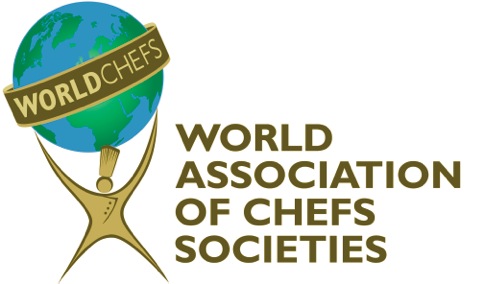 F. DICK and WORLDCHEFS
Why are sharp knives so important?
Sharp knives cut food perfectly – Blunt knives squeeze
Sharp knives are safe – Blunt knives are dangerous
Sharp knives offer a better guidance
Sharp knives offer a perfect performanceduring their whole “lifetime”.
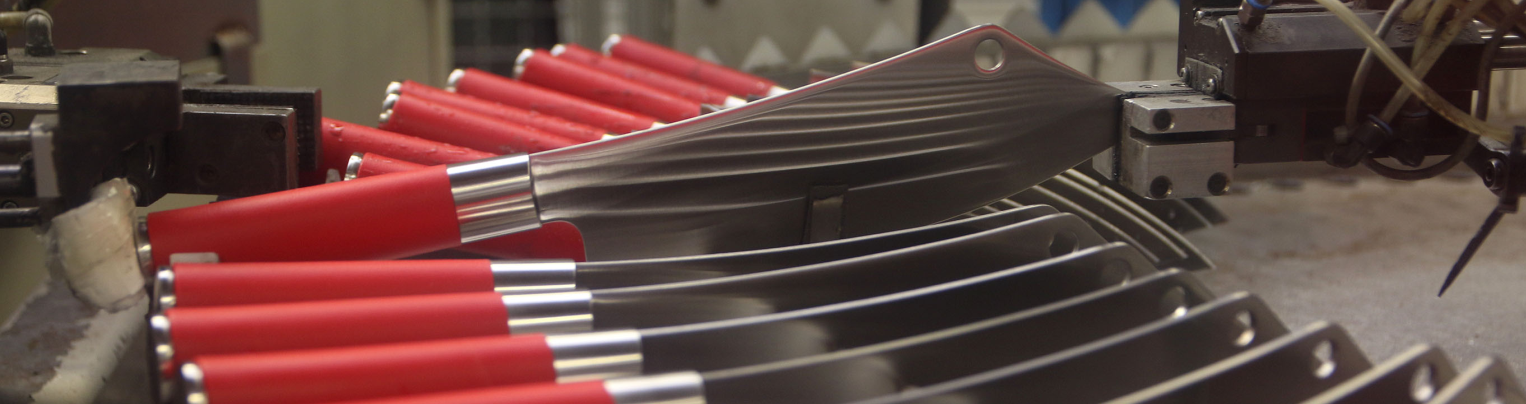 History
Tradition: A history that started two centuries ago
Founded in 1778 as file cutter workshop, Friedr. Dick in Esslingen/Germany is still family owned after 240 years.
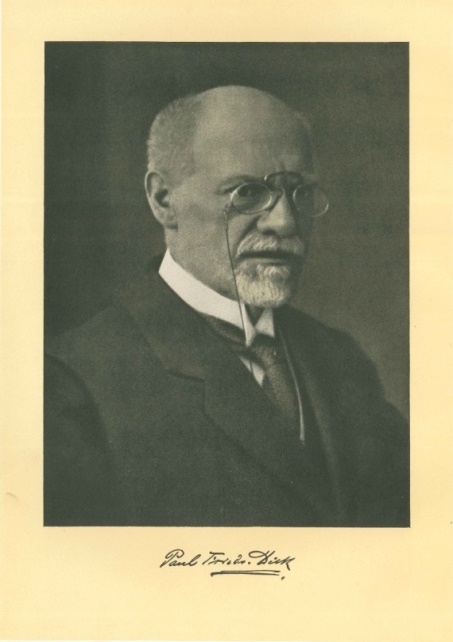 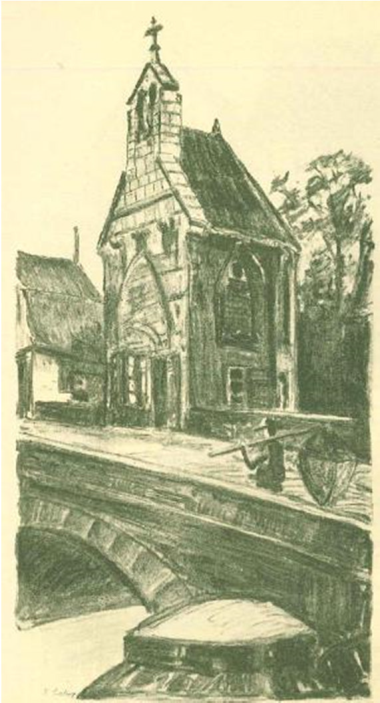 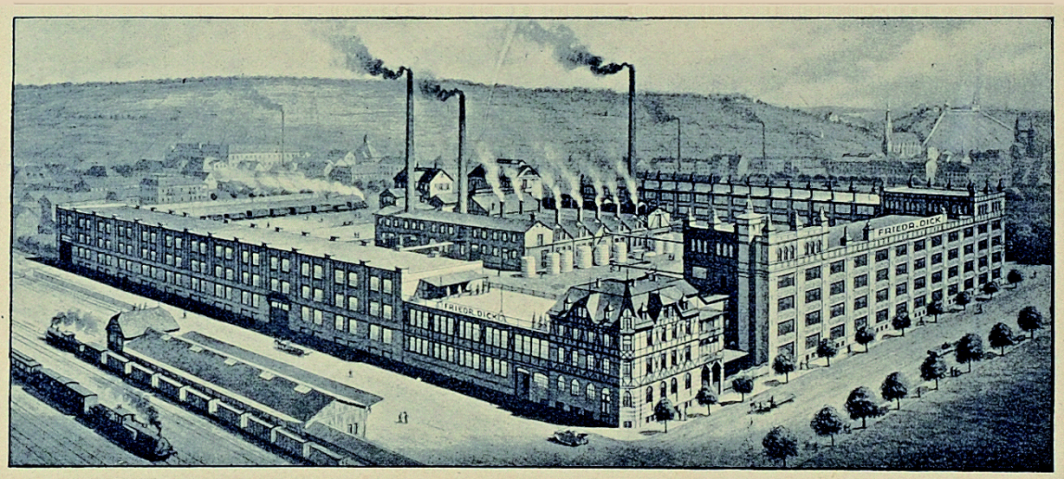 Paul Friedrich Dick
First Factory
Former Factory
05.07.2018
History
Tradition: Product presentation – A century ago and nowadays
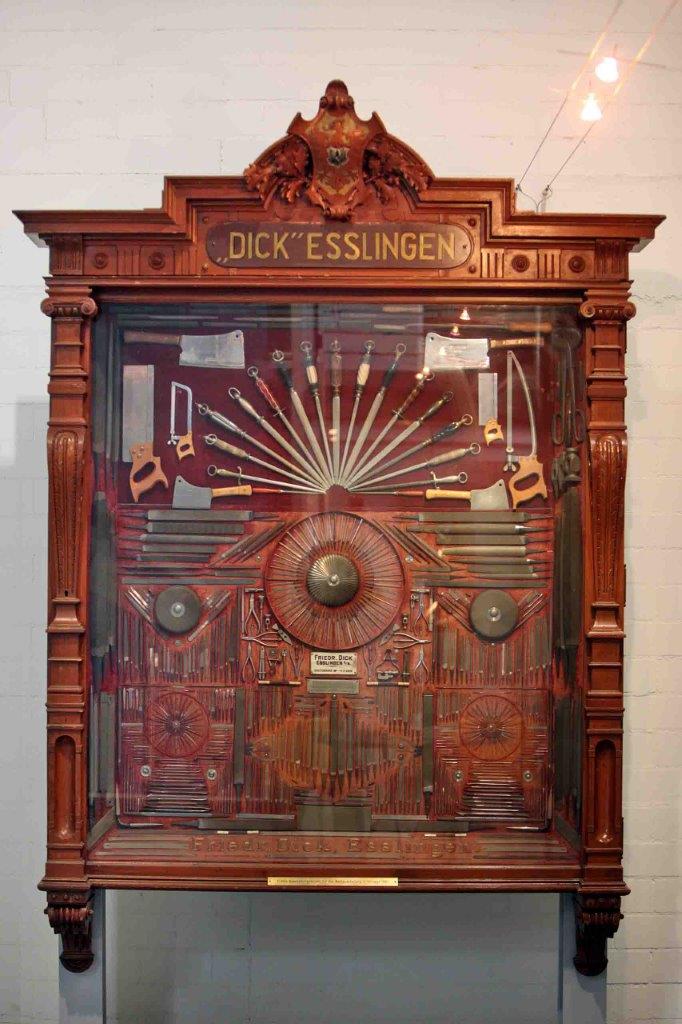 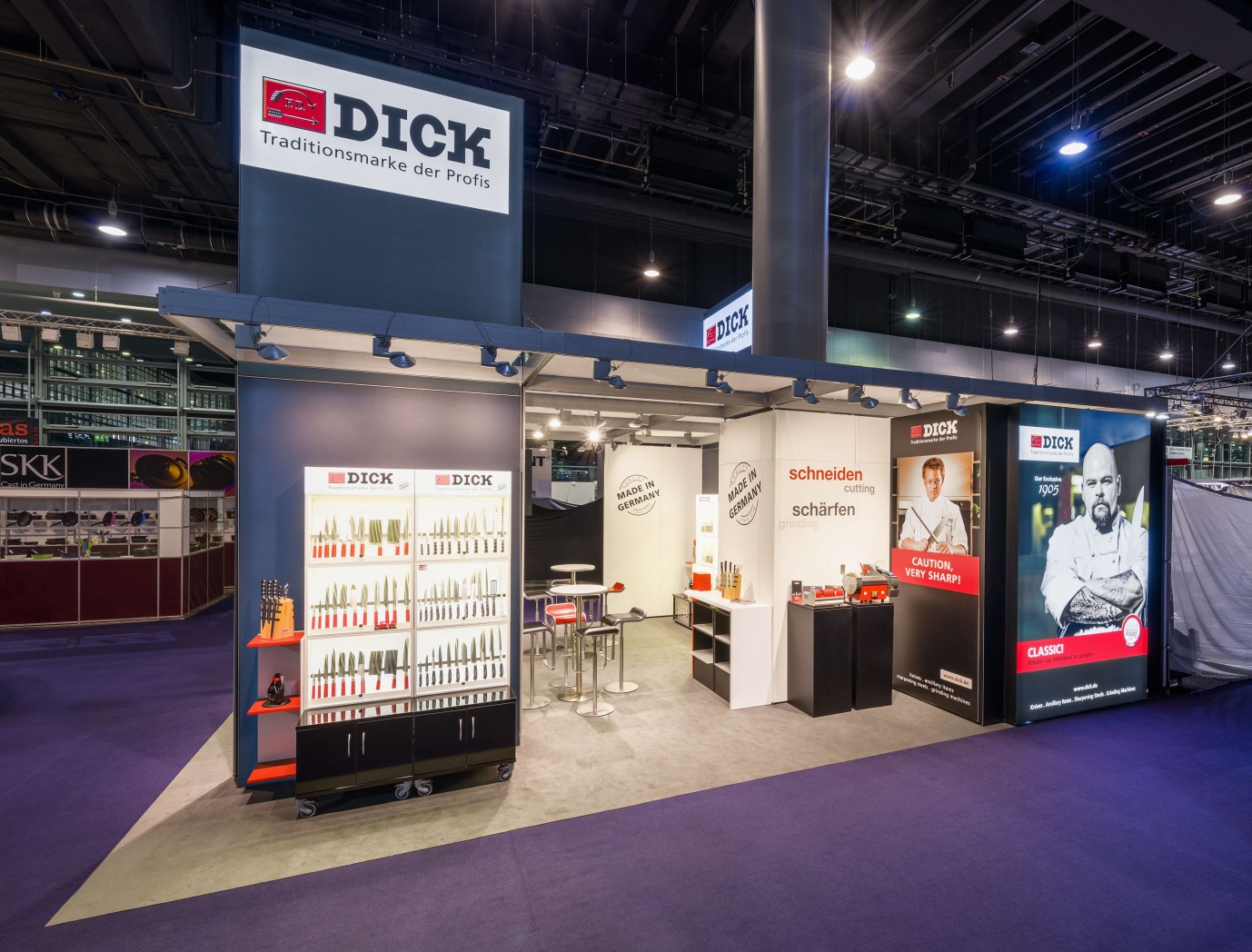 World Exposition in the US, 1893
Ambiente Show in Germany, 2018
05.07.2018
Data
The F. DICK Group nowadays:
Employees:	        		240
Export quota:	       		65 %
Group turnover:      		~ 40 Mio. Euro
Factory space  Deizisau:	8.000 m²
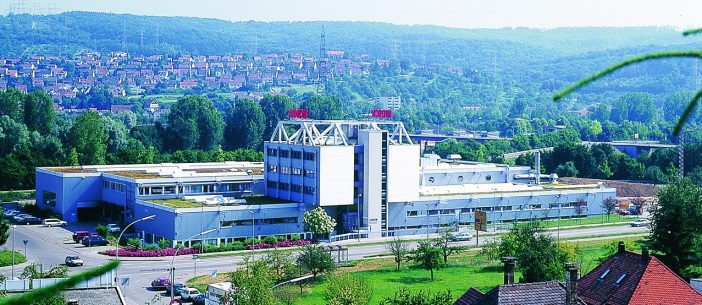 Our headquarters and production site in Deizisau/Germany
05.07.2018
Data
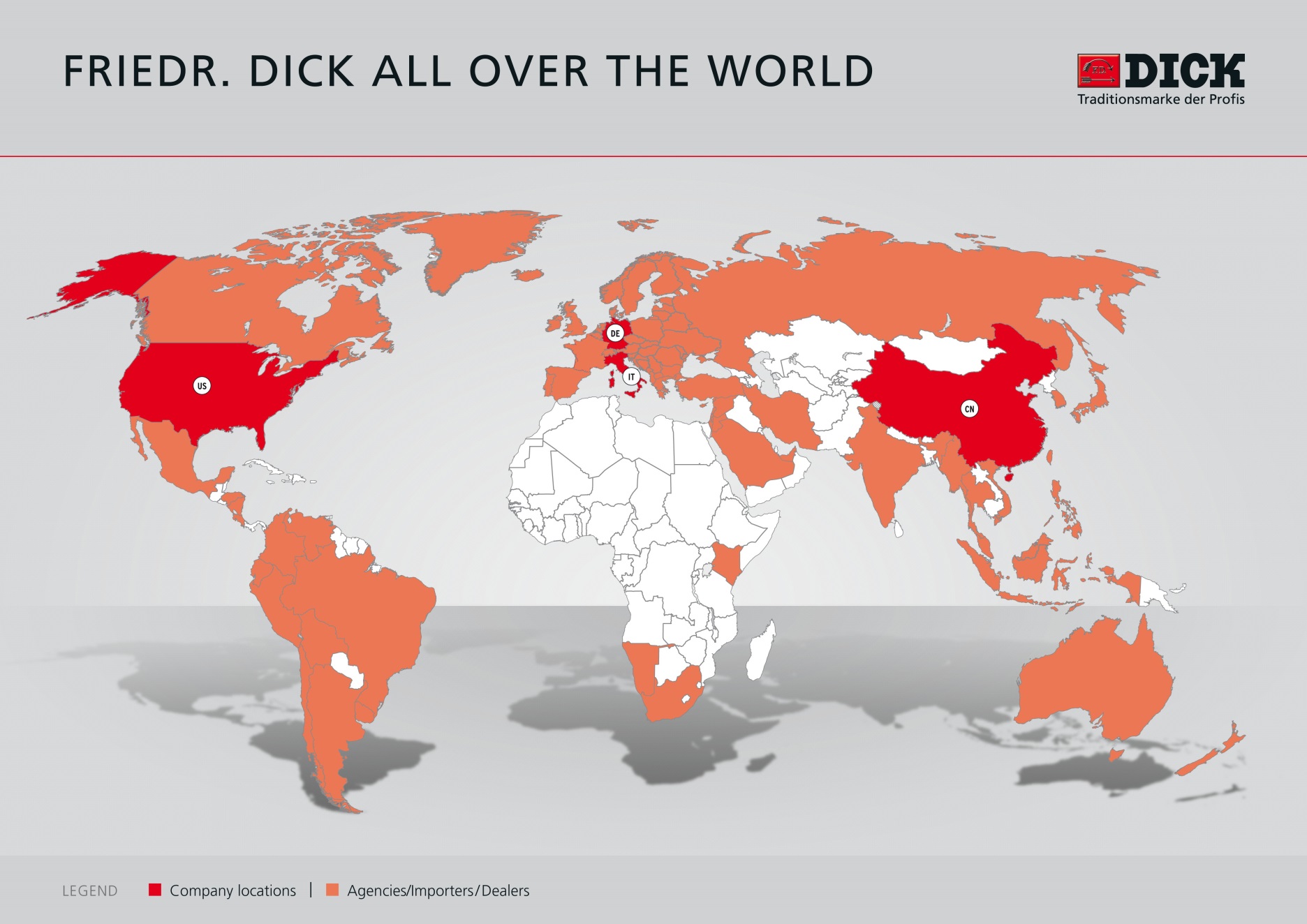 05.07.2018
Our Chef‘s Knives
Quality Factors of a Chef‘s Knife
How to spot quality and what to look out for when buying a knife
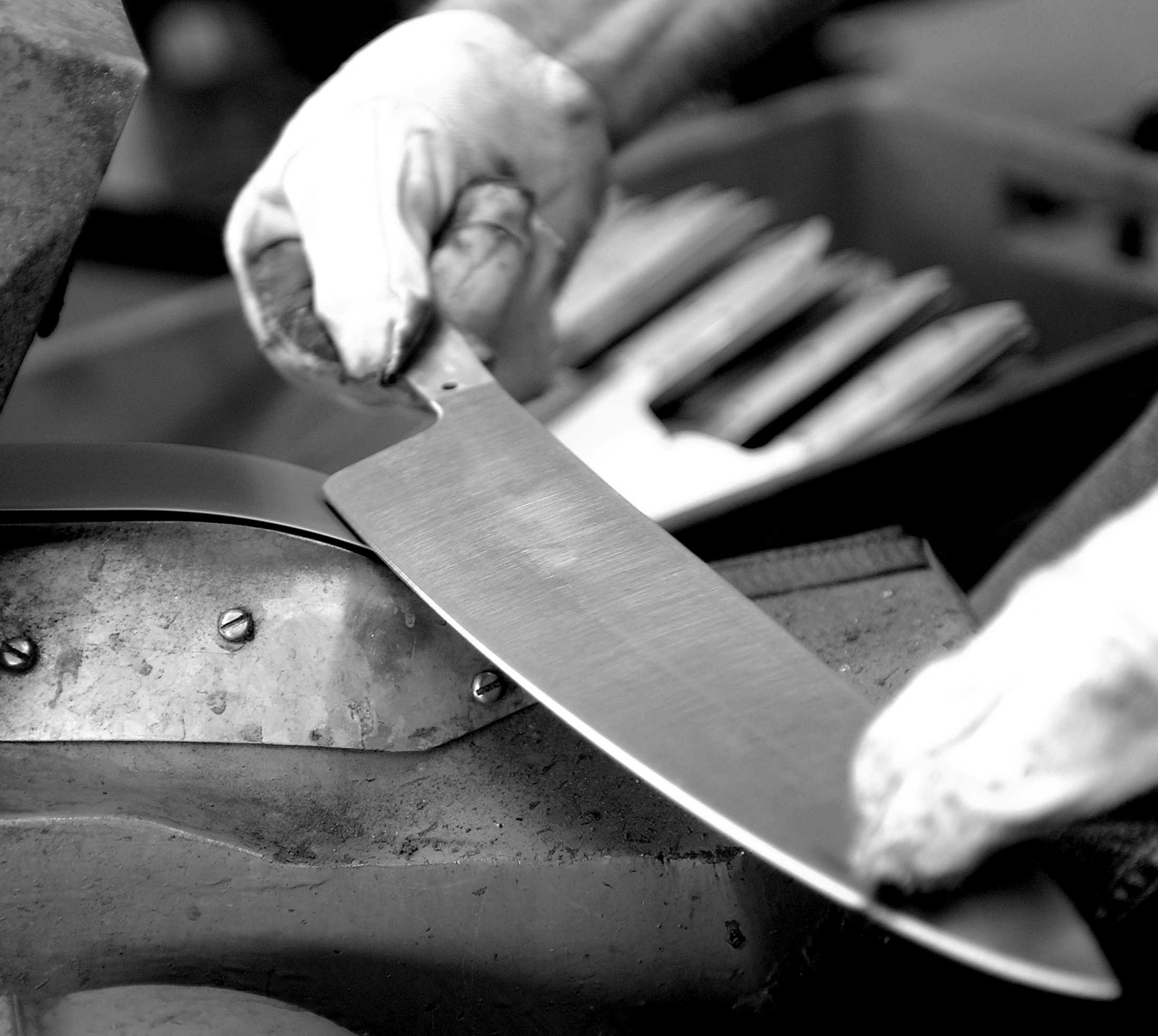 Quality
Quality Factors of Chef`s Knives
Knives are made out of high quality stainless steele.g. Premier Plus made out of X50CrMoV15
Hardness of F. DICK knives: 55 – 62 HRC
Geometry of the cutting edge 
Continuous tang
Ergonomic design and material of the handle
Materials conform to hygienic regulations

	Result:	Outstanding cutting performance
05.07.2018
Quality
Quality Factor: Knife Steel
Chromium: 
Another important addition, which improves the corrosion resistance, edge retention and wear resistance. 15 indicates a 15% chromium content.
X 50 Cr Mo V 15
Carbon: 
most important and most influential alloying element in steel. The strength and hardenability of steel improves with an increased carbon content. 50 indicates a 0.5% carbon content
Molybdenum and vanadium: 
Mo is also responsible for the corrosion resistance; the high
content reduces the steel‘s susceptibility to pitting. 
V increases the wear resistance, edge retention and heat
resistance.
05.07.2018
Types of Blades
Chef‘s Knives: Forged
Forged from a single piece of steel                                                                   (continuous tang, not welded to the blade)
Well balanced and ergonomically designed
Manufacturing process with 45 steps.
Seamless connection of the handle and the blade.
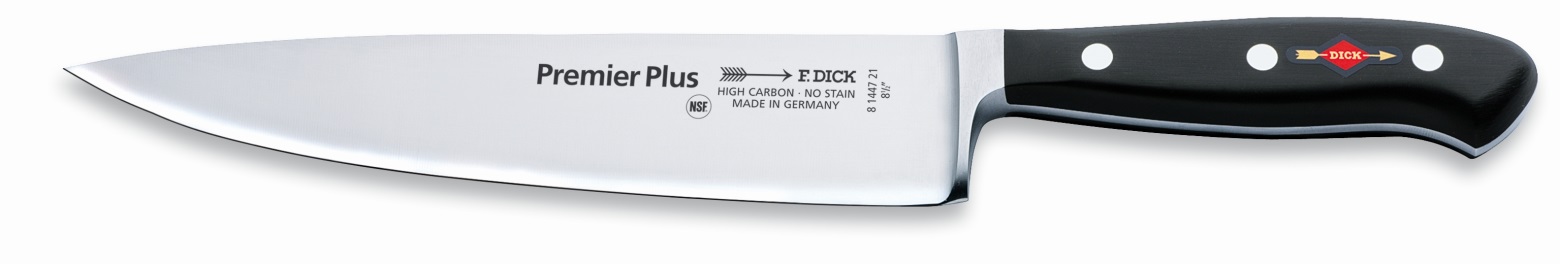 05.07.2018
Types of Blades
Chef‘s Knives:  Stamped
Manufactured from highest quality alloyed steel 
Manufacturing process with 16 steps. 
These knives are light weighted tools for professionals. 
Seamless connection of the handle and the blade.
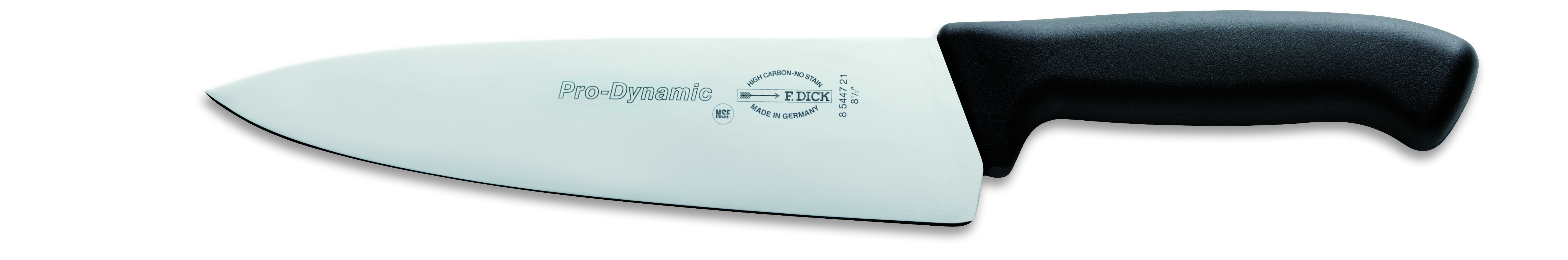 05.07.2018
HACCP / NSF
Our Knives comply with highest standards
NSF = National Sanitation Foundation

Most of F. DICK knives are NSF certified.

HACCP = Hazard Analysis and Critical Control Points
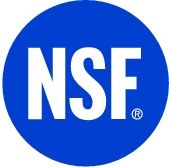 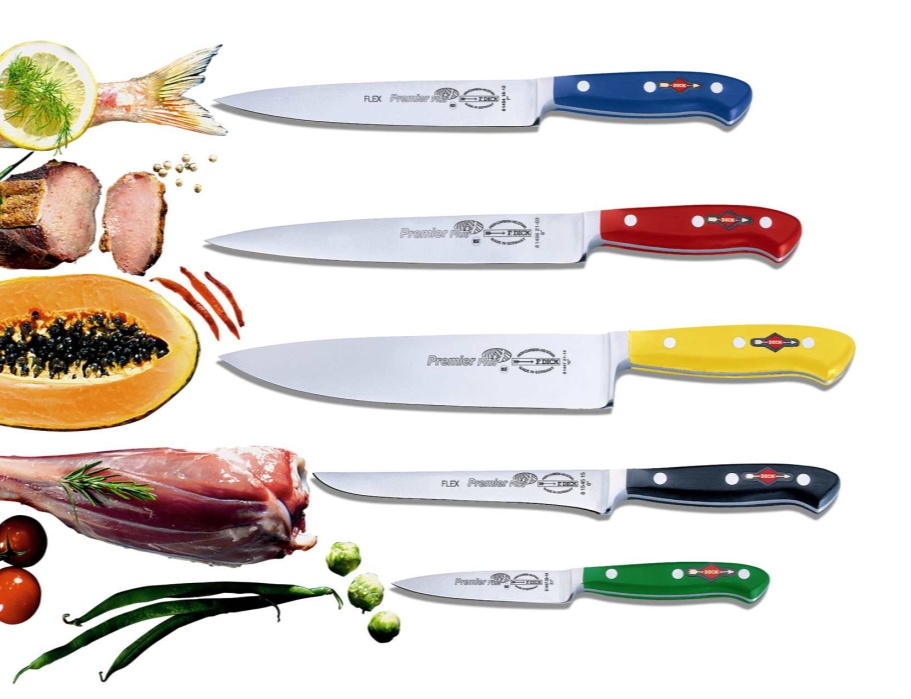 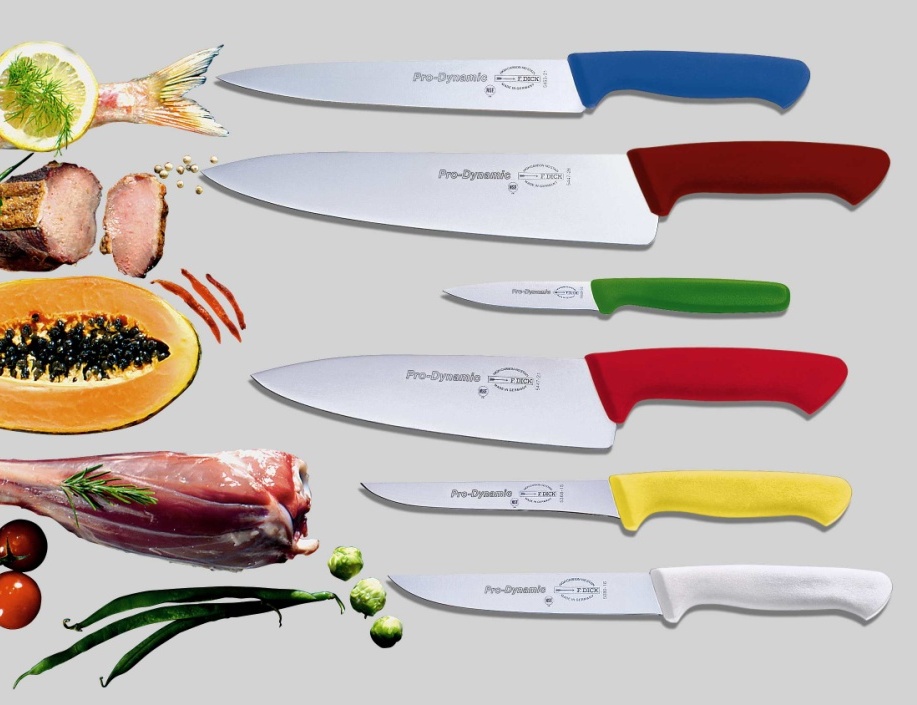 05.07.2018
Knife Series
Our Knife Series
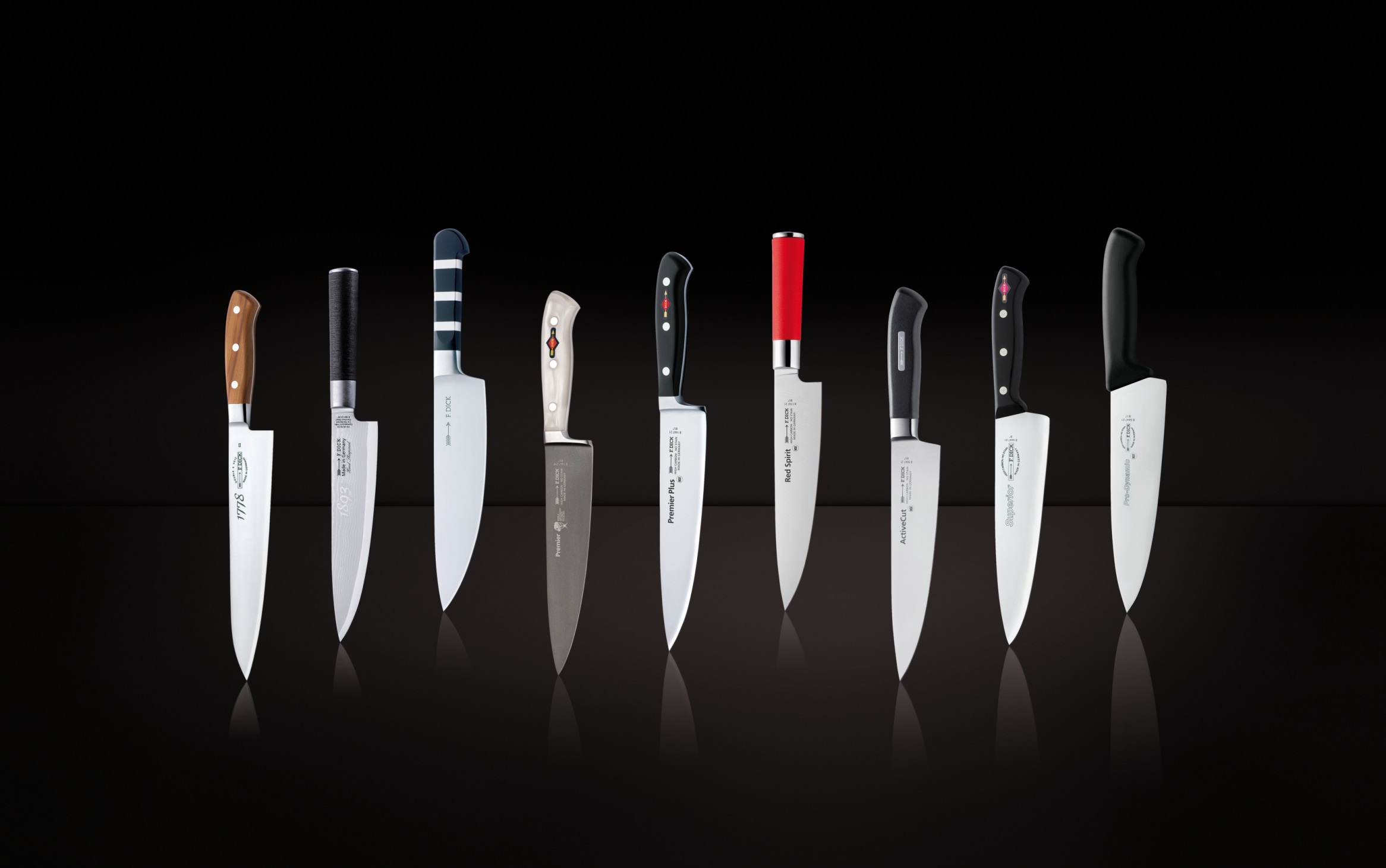 www.dick.de
05.07.2018
Sharpening of Knives
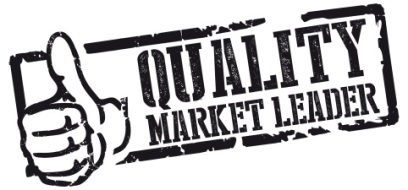 Traditional Sharpening Steels
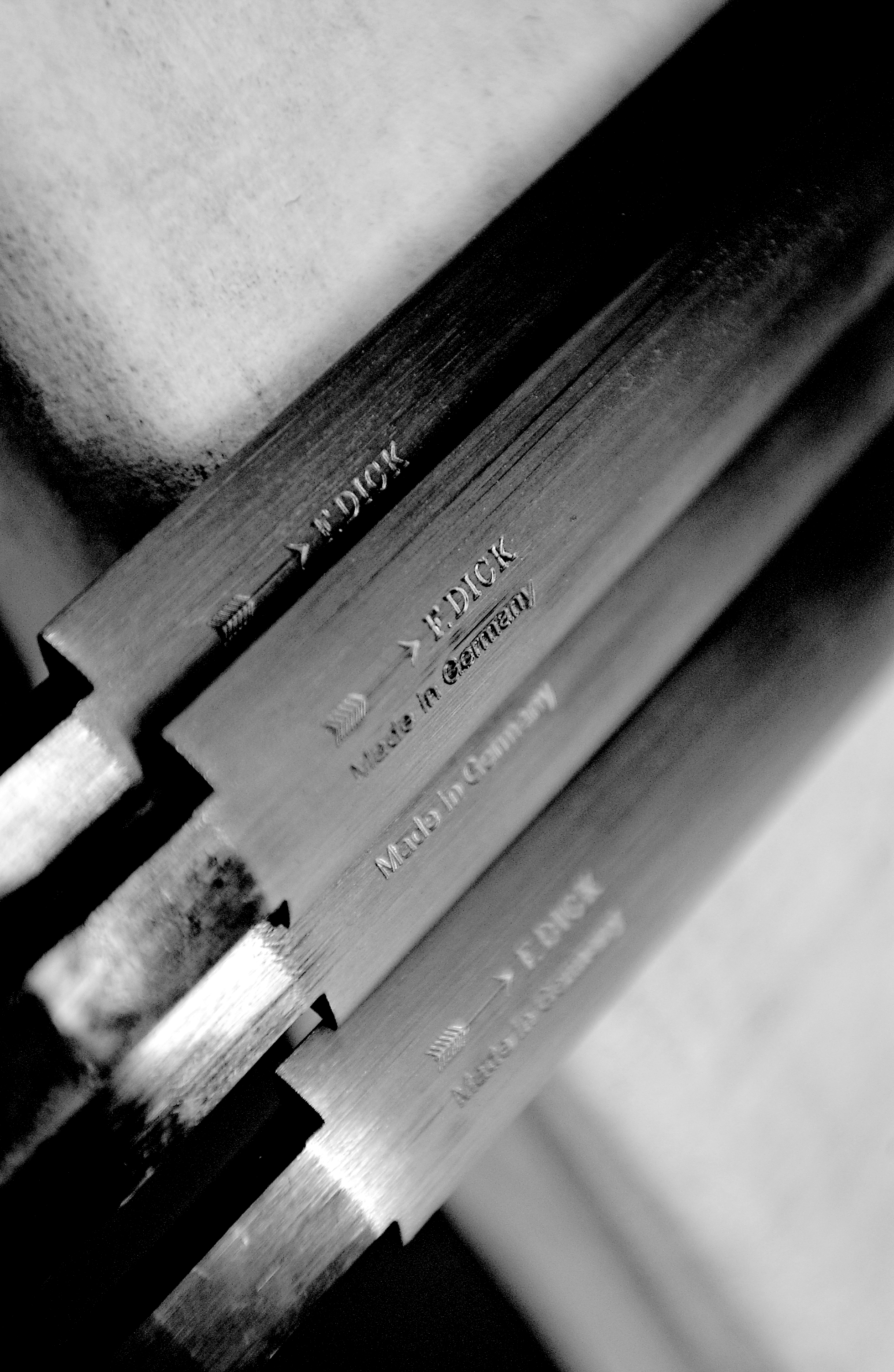 Competence and tradition 
of the worldwide market leader
Sharpening Steels
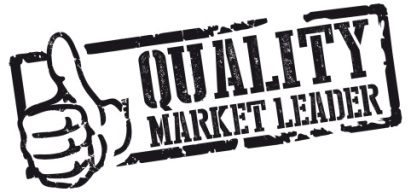 Quality Factors of our Sharpening Steels
Efficient surface protection through
hardchrome plating
Safety through high-quality 
fittings
Balanced taper towards the tip of the steel
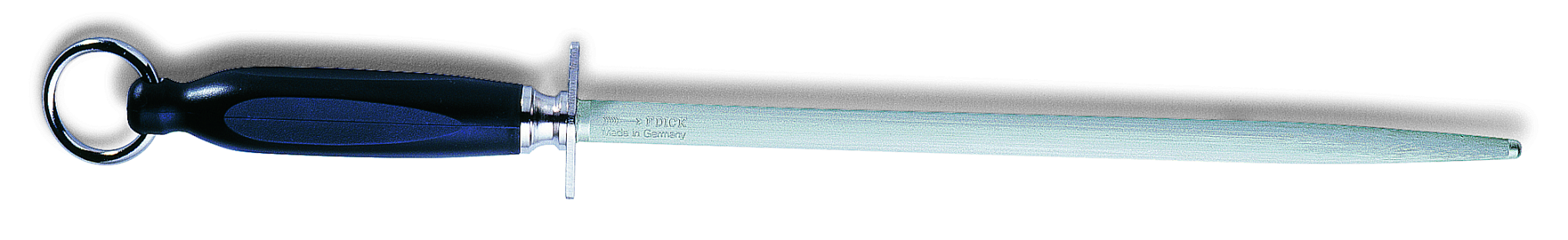 Regular serrations (cuts) for asmooth and razor sharp edge
Wear-resistant surface with
breakproof, tough core thanks to 
latest hardening technology
Hardness of a sharpening steel: ~ 64 - 66 HRC
05.07.2018
Round shape: 
Little weight. No edges, only punctual contact area for the knife
Oval shape: 
Contact over a large area and thus effective sharpening result
Flat oval shape: 
Offers largest contact area for the edge, 
extremely effective sharpening result
Square shape: 
Combines 2 sharpening steels in one
Sharpening Steels
The different Sharpening Steel shapes
Special flat oval shape – MulitCut/Multiron: 
Like shape above but even higher abrasion because of 
very deep and rough cuts
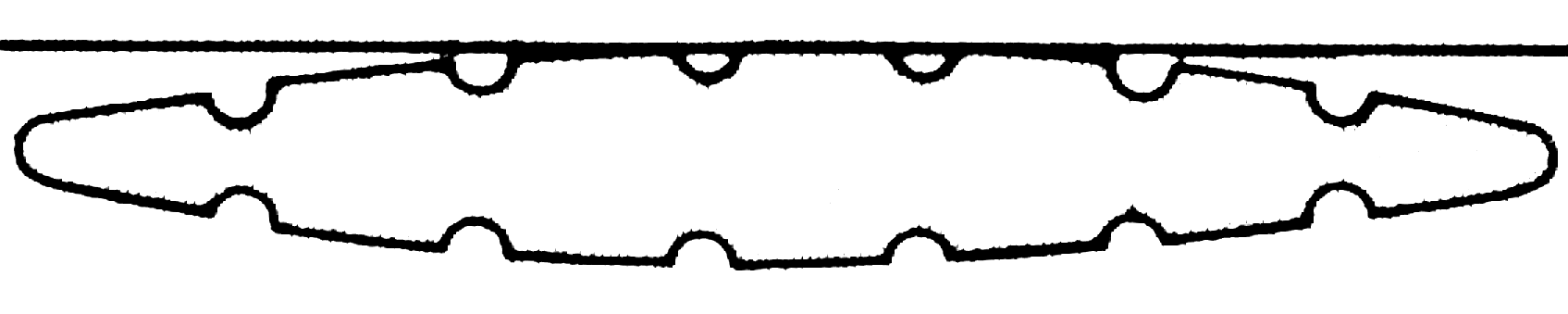 The length of a sharpening steel depends on the length of the knife’s cutting edge
05.07.2018
Sharpening Steel
The different Sharpening Steel cuts
Fine Cut / Ceramic
Diamond / Titan
Standard Cut
Polished
Rough Cut
Fine honing and straightening  of the edge. 

Low abrasion.
No abrasion. Only for polishing and straightening the cutting edge.
High abrasion.

Mostly for domestic use.
Diamond or titan surface for exceptional honing.
Normal abrasion for the daily honing of the knife. 

Normal, high abrasion.
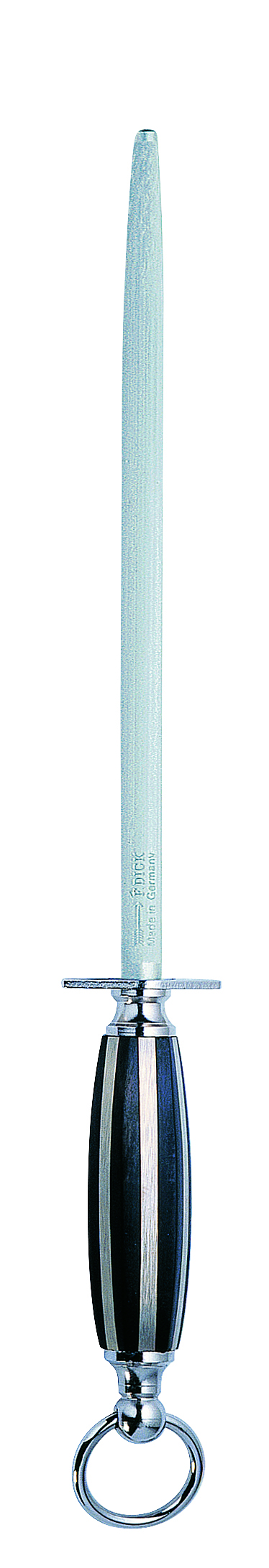 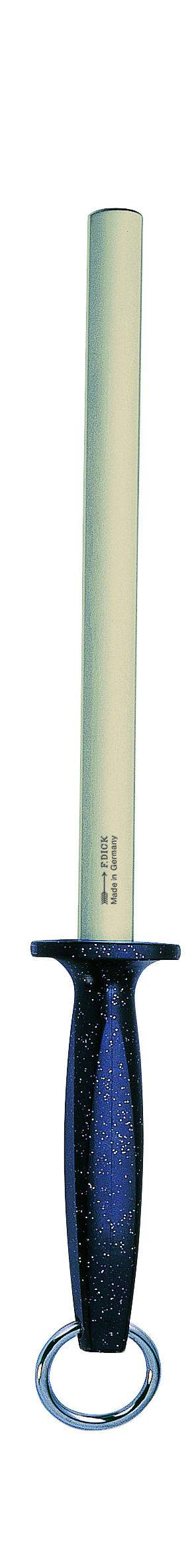 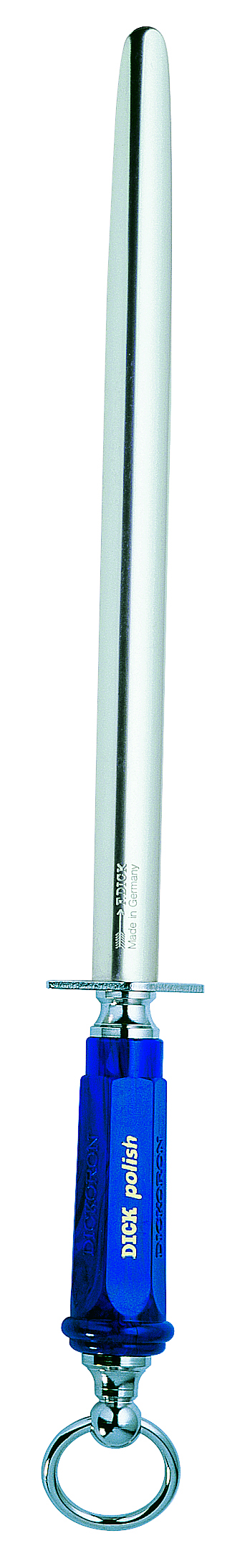 For knives with a high hardness.

Very high abrasion.
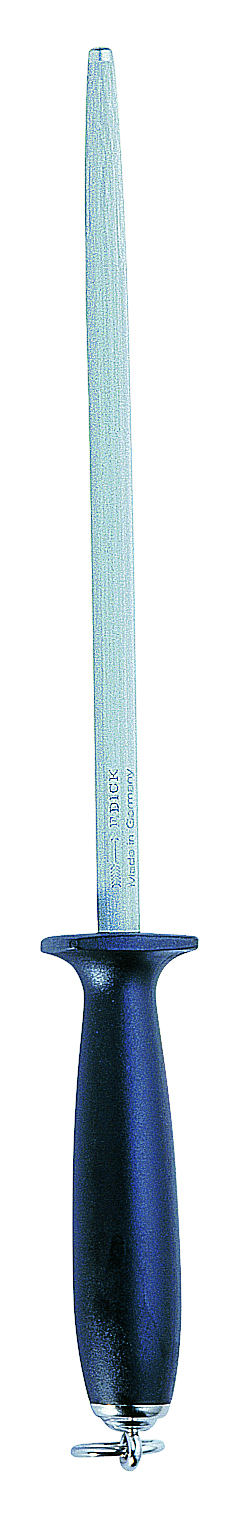 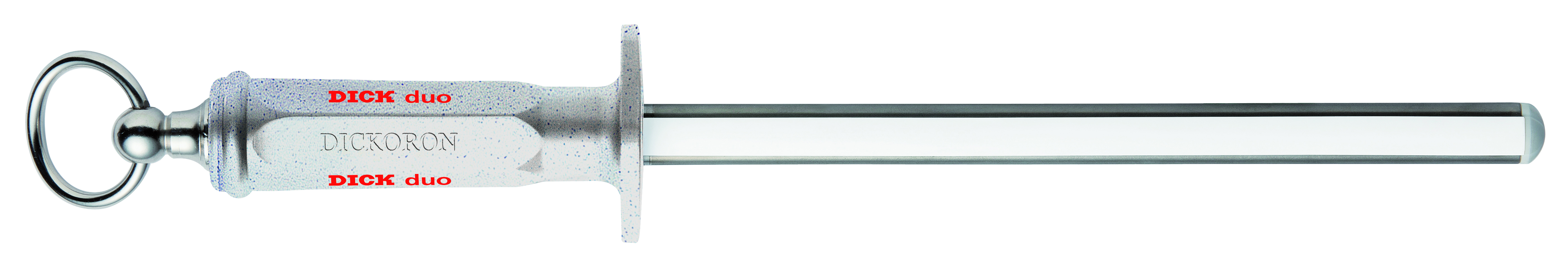 Cutting edge
What happens, when using a traditional sharpening steel:
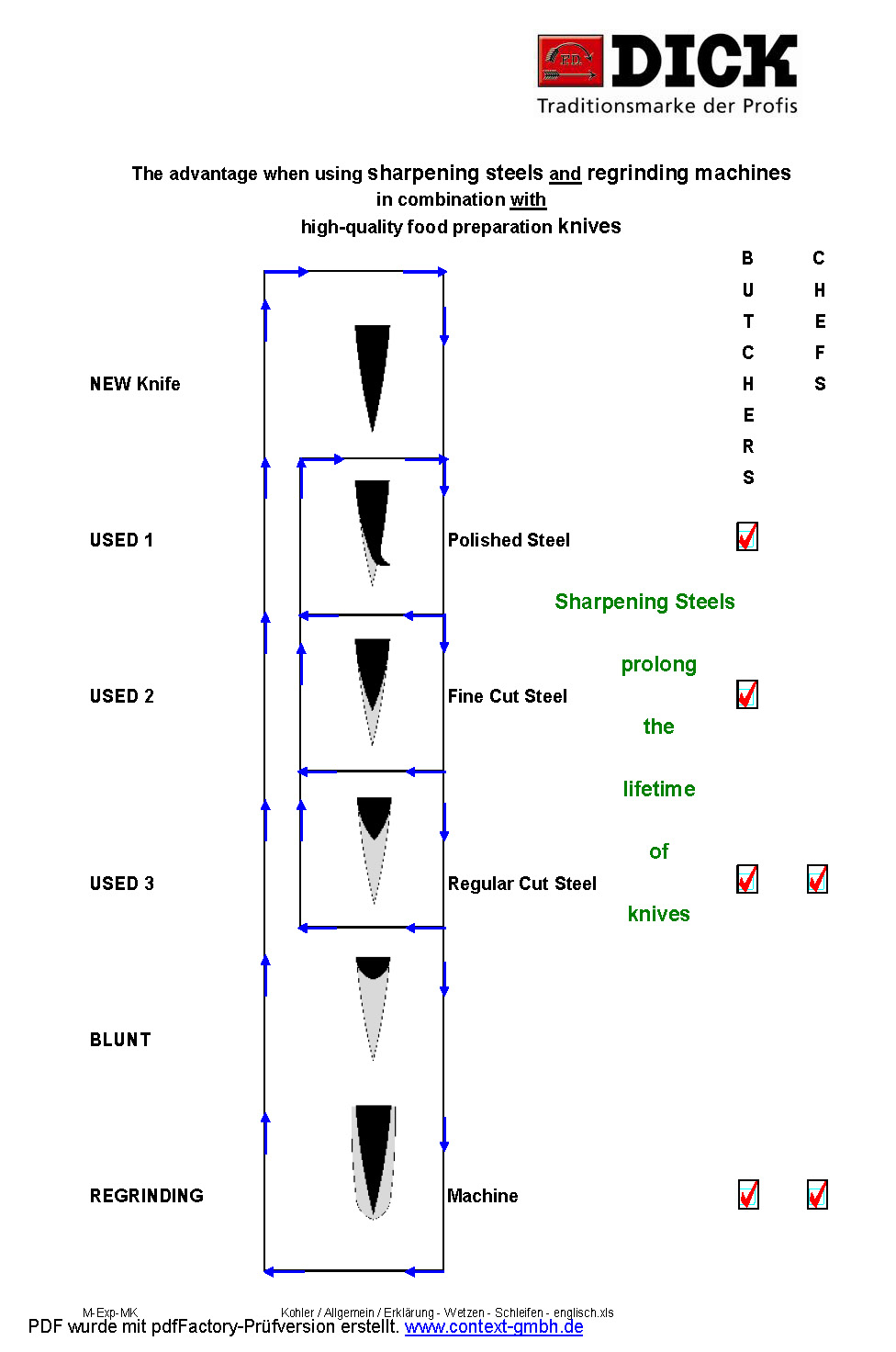 05.07.2018
Angle too small
Angle too big
Angle about 
15°-20°
Sharpening Steels
How to use our traditional Sharpening Steel (1)
05.07.2018
Sharpening Steels
How to use our traditional Sharpening Steel (2)
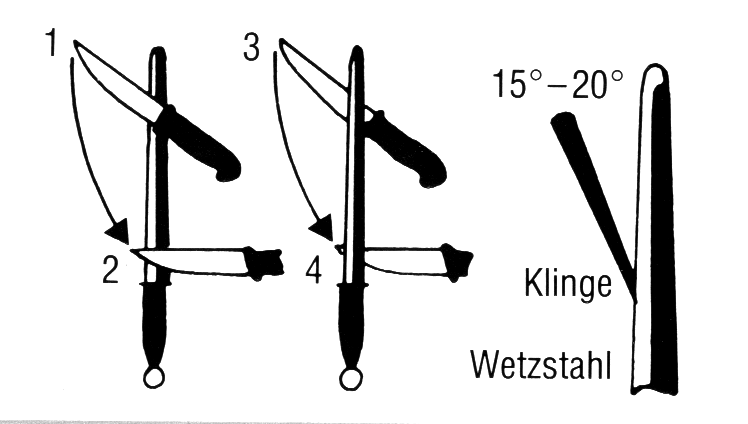 The sharpening steel and the knife’s cutting edge must touch each other at the correct place.
 
The steel and the knife’s cutting edge must be at the correct angle to one another.
05.07.2018
Sharpening Steels
The sharpening steel variety - our DICKORON Family
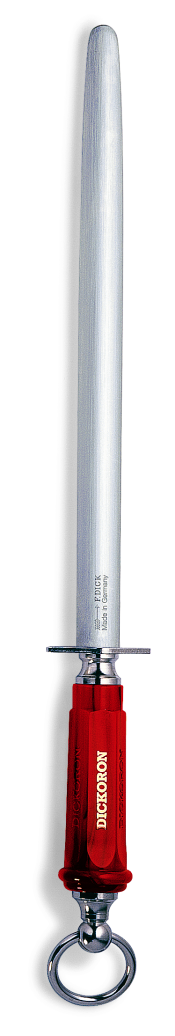 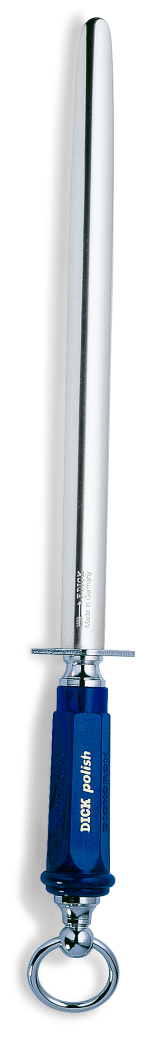 DICK micro
DICK combi
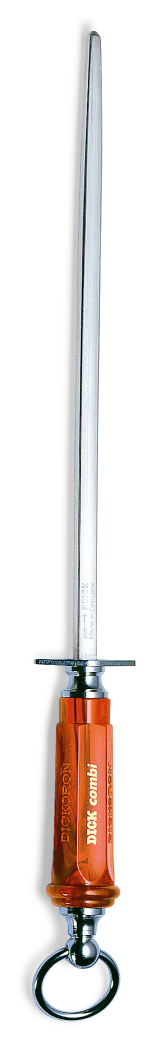 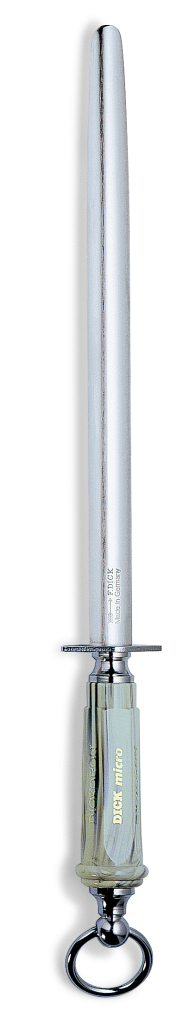 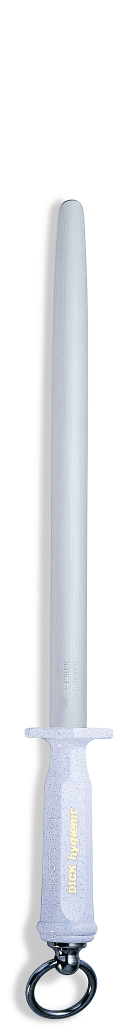 DICKORON 
hygienic
DICK hygienic 
combi
05.07.2018
DICKORON
DICK polish
DICK titan
Sharpening Steels - Substitutes
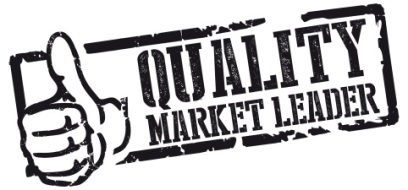 Sharpening Devices
Competence and tradition 
of the worldwide market leader
Sharpening Steels - Substitutes
Easy Sharpening Solution – The Rapid Steel action
Sharpening rods with tungsten carbide (Titan) coating
Easy to use

Always the right angle
Perfect sharpening result
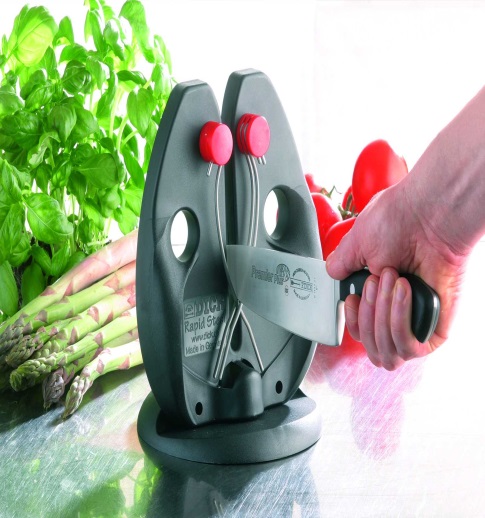 05.07.2018
Sharpening Steels - Substitutes
And this is how easy the Rapid Steel works:
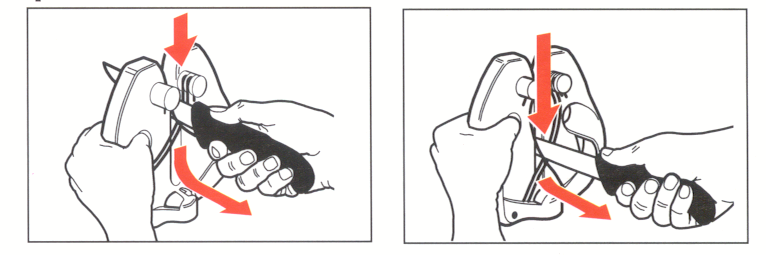 Draw the knife with slight pressure through the rods of the sharpener. 
Use the spring action of the rods without bottoming the knife blade.
Repeat 5 – 10 times – and you will have a sharp knife with a perfect, specified angle
05.07.2018
Sharpening Stone
Sharpening Stone
Professional sharpening 
on a sharpening stone
Sharpening Stone
How to use a sharpening stone
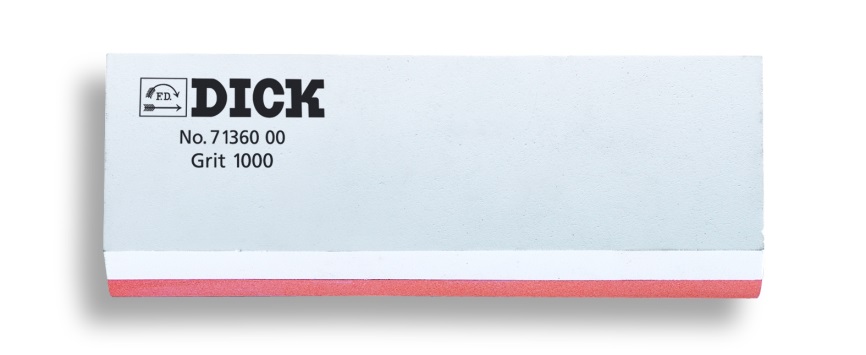 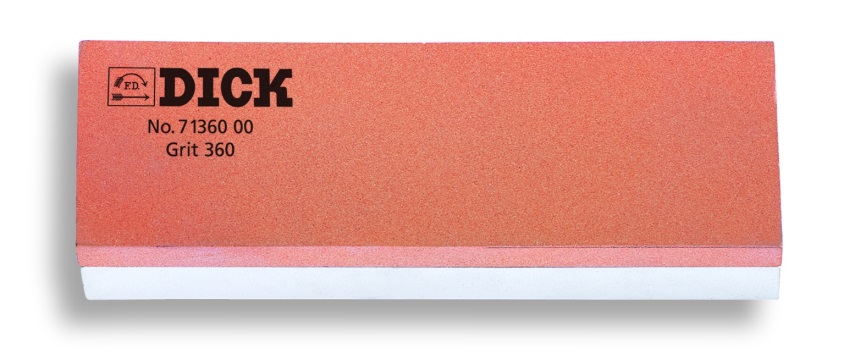 Put the stone in water for 5-10 minutes (until no bubbles can be seen) before using it. 

Always usethe sharpening stone with the non-slip holder supplied. 

Start with the coarser, orange side of the stone.

Wipe your stone and clean your knife carefully after the sharpening process.
Sharpening Stone
How to use a sharpening stone
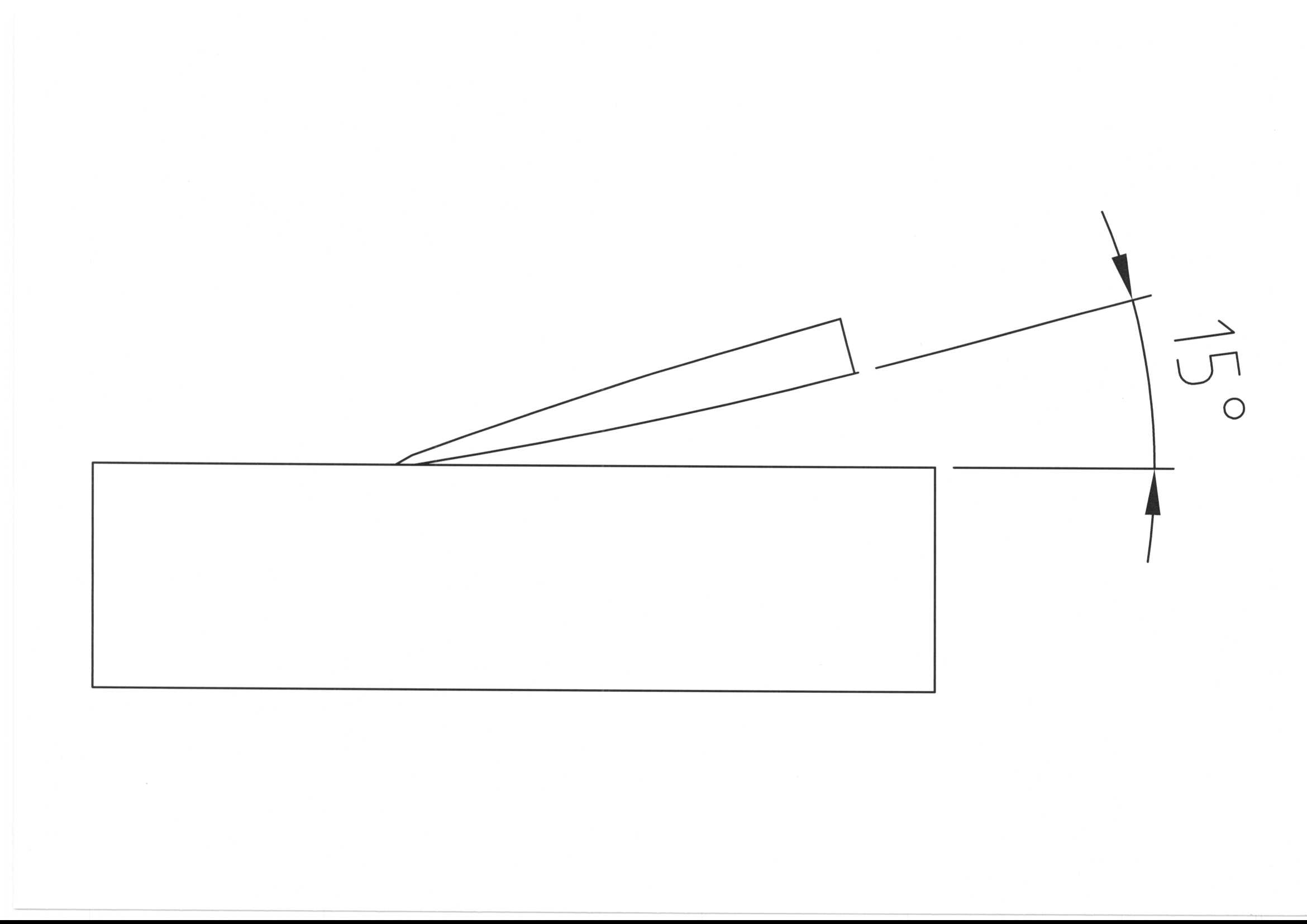 Draw the blade away from the body and back towards yourself, applying light pressure over the entire surface area of the stone. Start with the tip of the blade. Repeat until a fine burr forms.

Switch the side of the knife and repeat the process. Keep the same angle between the knife blade and the stone at all times.

Repeat the process on the fines, white side of the stone.
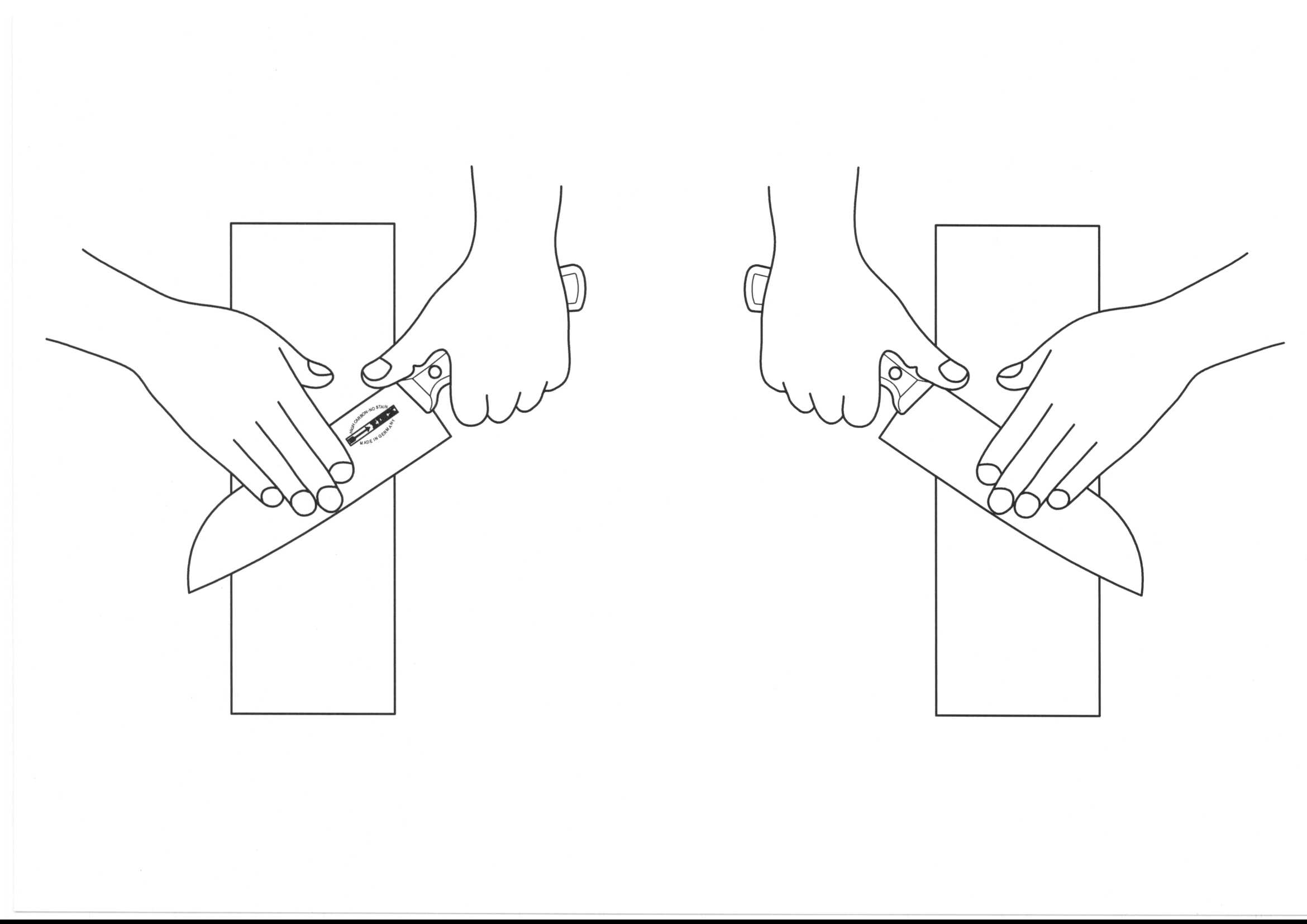 Grinding Machines
Sharpening Solutions
From time to time necessary
Grinding Machines
Regrinding
Grinding 

Optimum grinding angle with F. DICK grinding machines
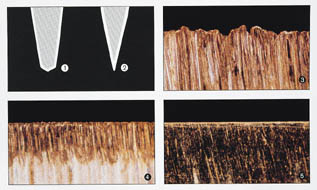 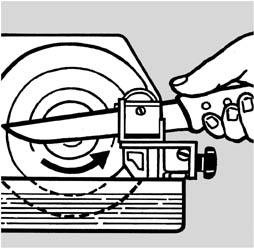 05.07.2018
Grinding Machines
Honing
Honing 

Deburring with optimum angle
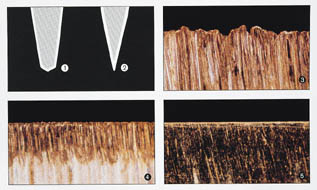 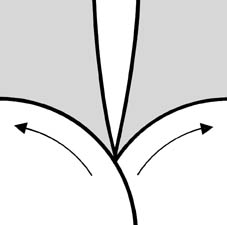 05.07.2018
Grinding Machines
Polishing
Polishing

100% polishing of the cutting edge
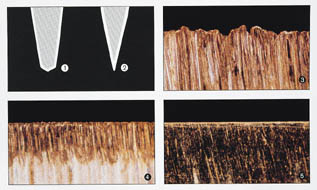 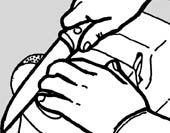 05.07.2018
Grinding Machines
Grinding Machines for chefs in hotels & restaurants
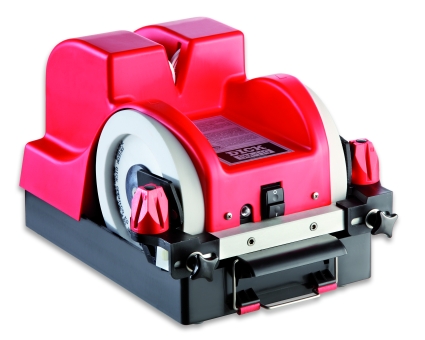 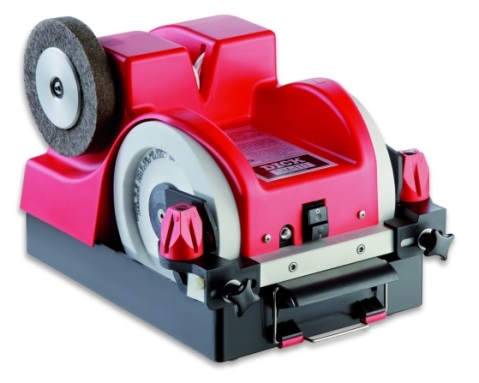 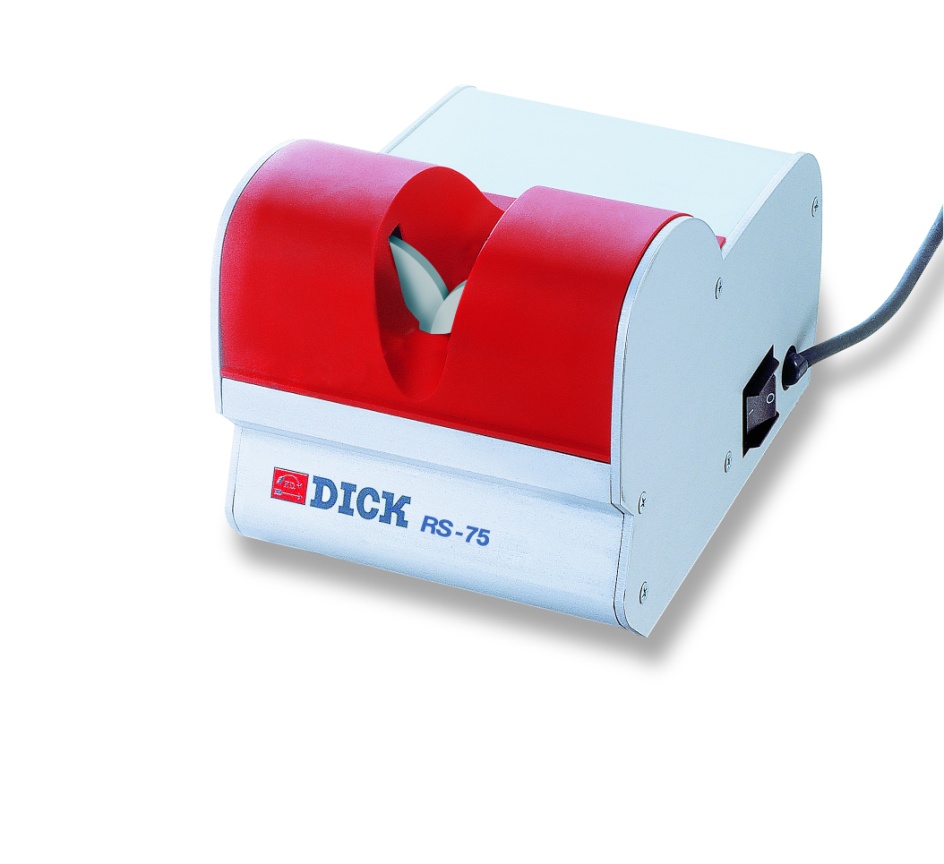 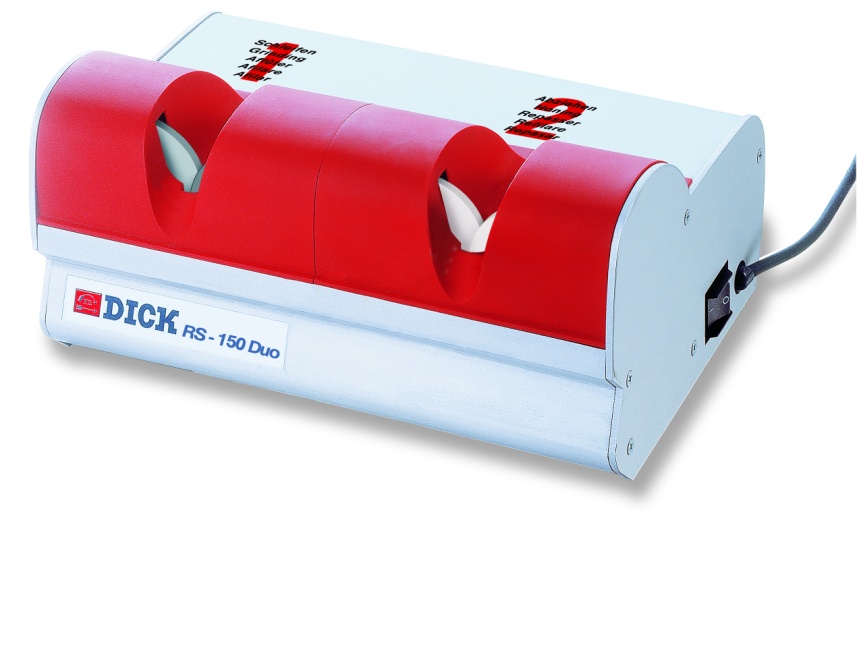 RS-75
RS-150 Duo
SM-110
SM-111
Water-cooled grinding and honing

Adjustable angle because of holding magnets for absolute safety and precise grinding
Reduced material removal – long lasting cutting edge
Low grinding costs
Professional and safe grinding, honing and polishing
SM-111: Polishing wheel for highest demands
Effective grinding and honing 

Fast, safe, efficient. 
Effective grinding with diamond coated wheels and reduced knife consumption
Ceramic wheels for honing
Easy to operate with perfect results
05.07.2018
Maintenance
Care, storage and transportation
Taking care of your Chef‘s Knives
Maintenance
Care of your F. DICK Knives
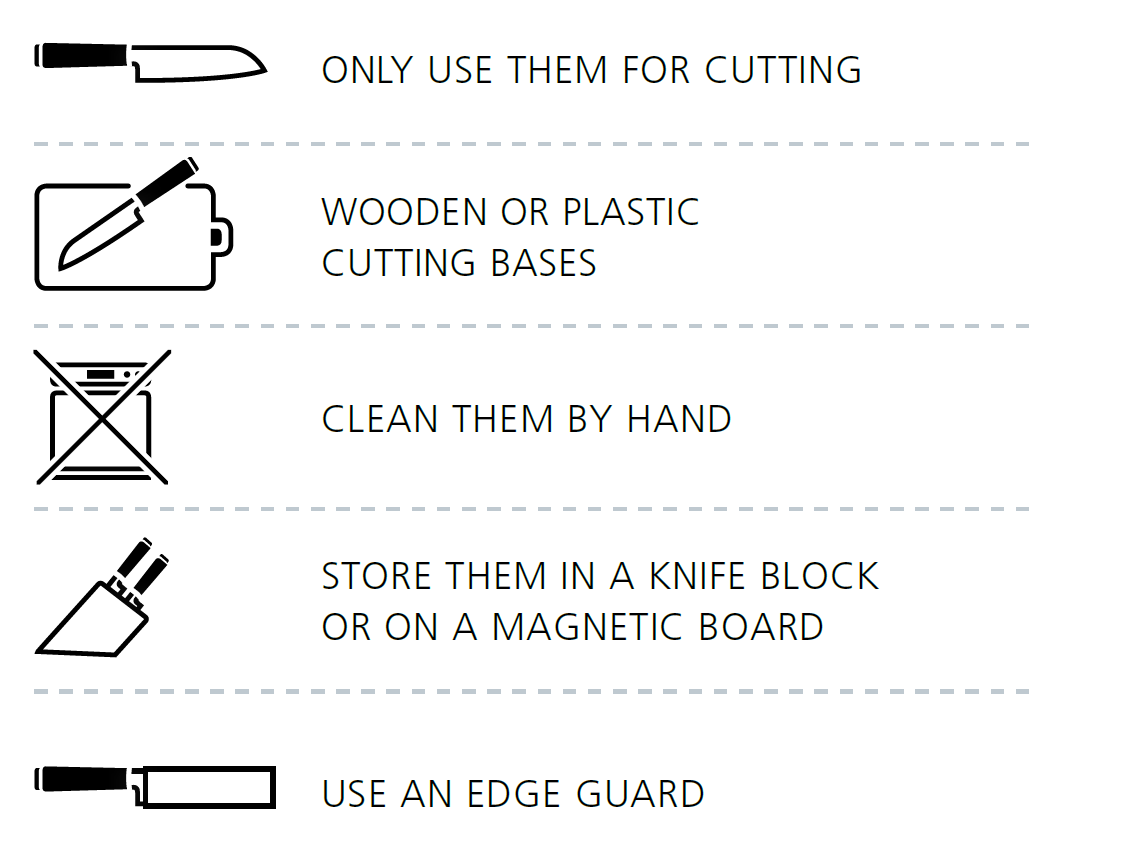 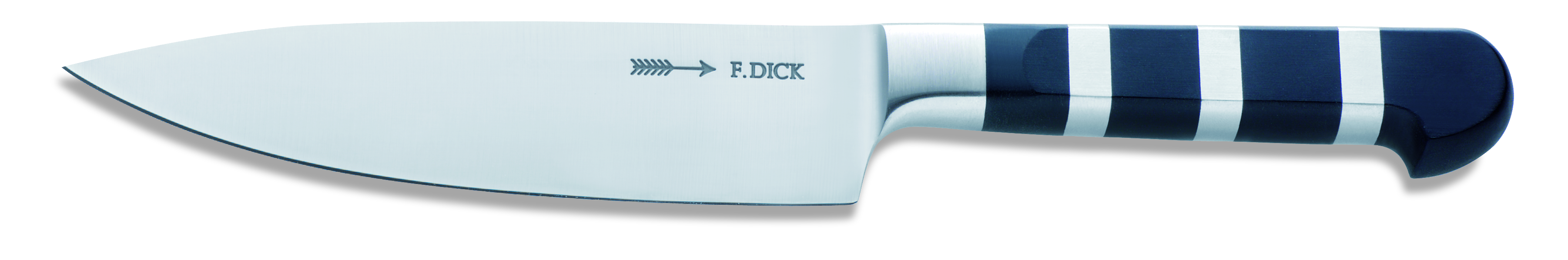 Maintenance
Storage of your F. DICK Knives
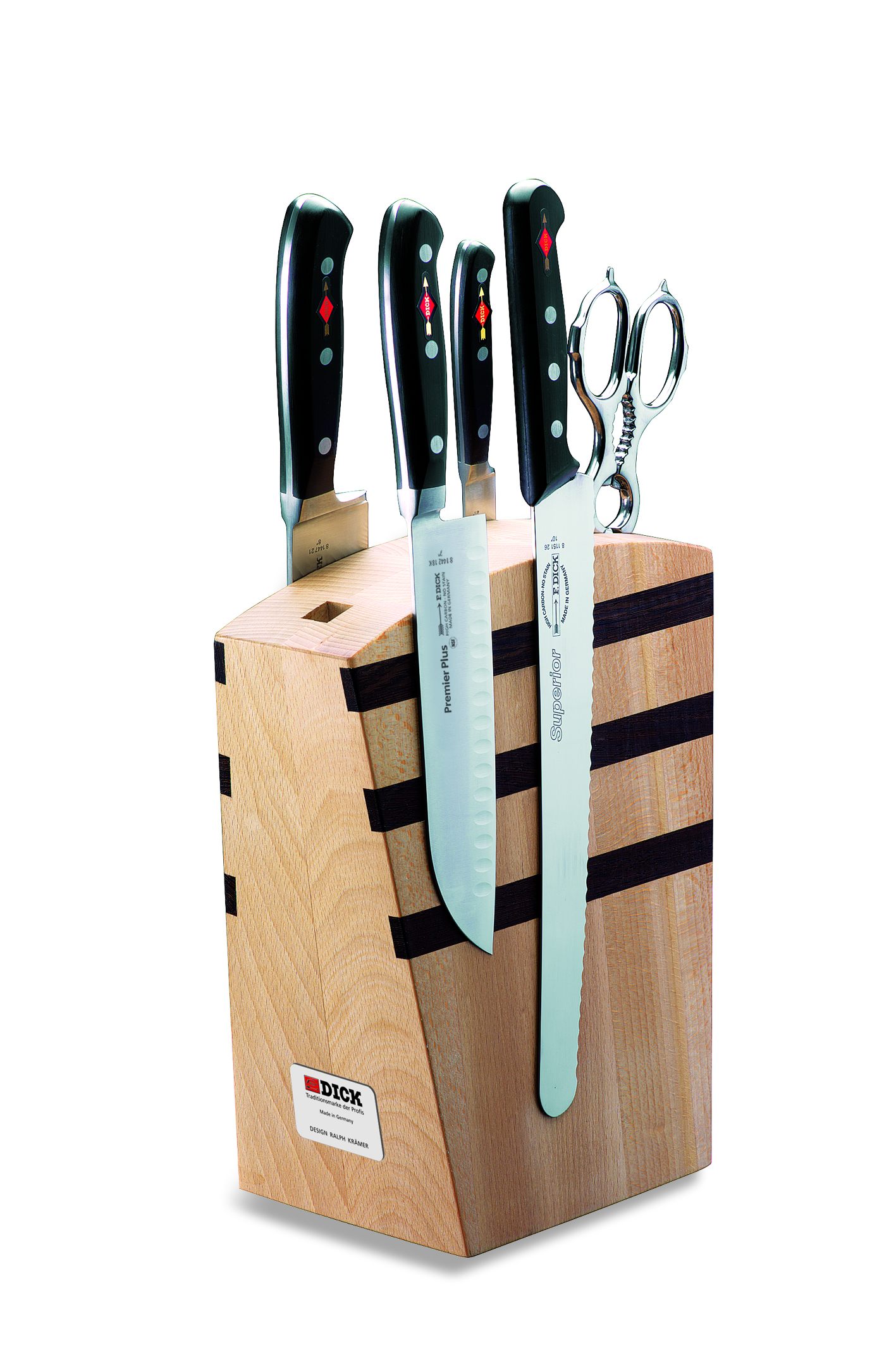 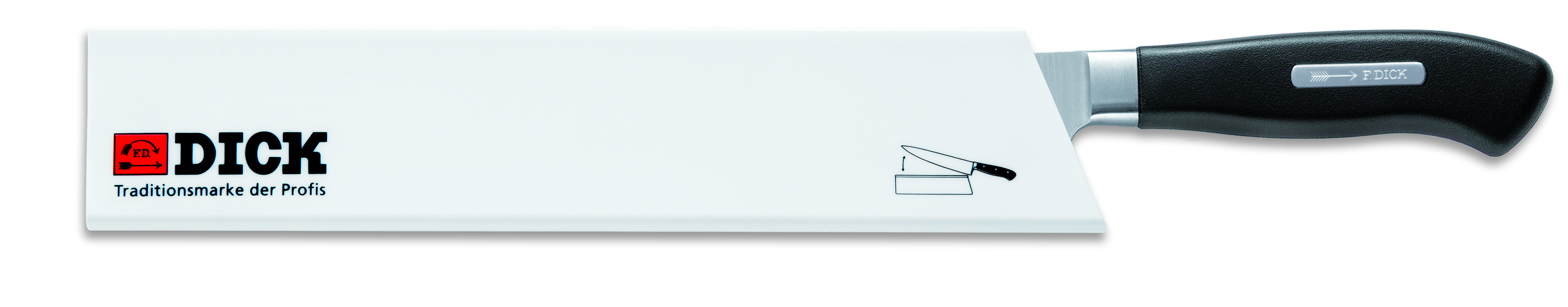 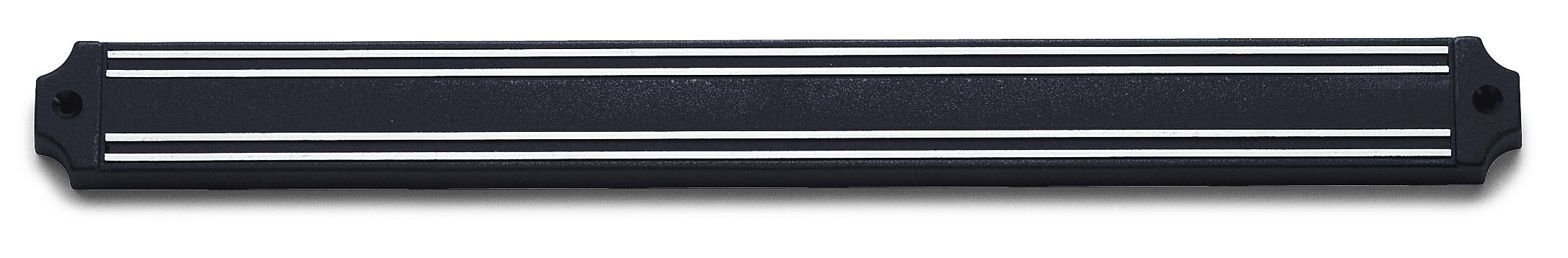 Maintenance
Transportation of your F. DICK Knives
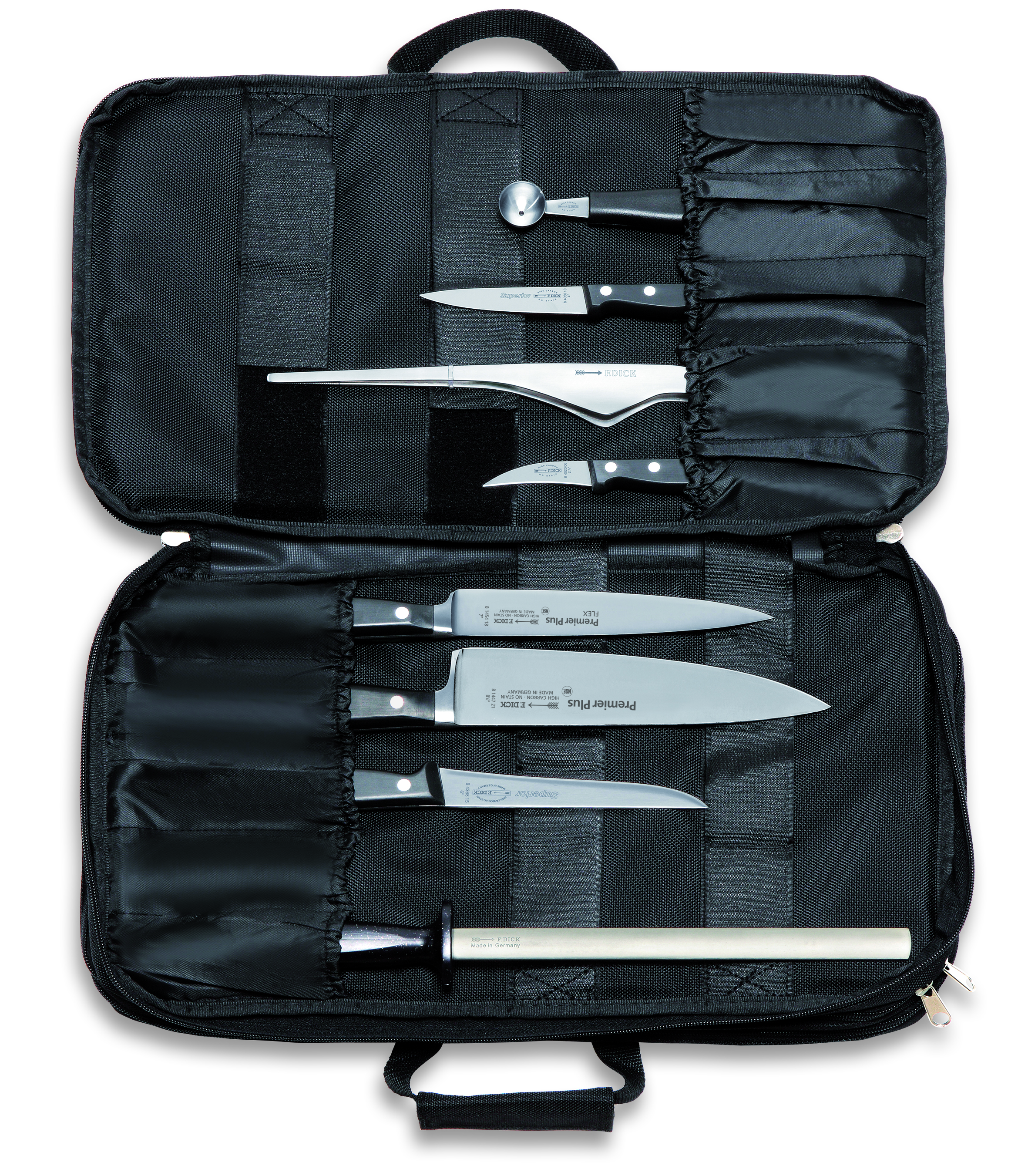 Example: Culinary Bag with Premier Plus knives
Thank you!
05.07.2018